COMPARATIVE & SUPERLATIVE
ADJECTIVE GRAMMAR NOTES
DEFINITION
USED ONLY WITH ADJECTIVES

COMPARATIVE: TO COMPARE
SUPERLATIVE: EXTREME
COMPARATIVE
1) ADJECTIVE WITH TWO OR THREE SYLLABLES    RULE: MORE + (ADJ) + THAN    FAMOUS  MORE FAMOUS THAN

2) ADJECTIVE WITH TWO SYLLABLES ENDING IN A CONSONANT+Y     RULE: REMOVE `Y` AND + IER  + THAN     PRETTY  PRETTIER THAN 
3) ADJECTIVE WITH ONE SYLLABLE (consonant-vowel-consonant)     RULE: ADD THE LAST LETTER OF THE WORD + ER + THAN     BIG  BIGGER THAN
4)  ADJECTIVE WITH ONE SYLLABLE      RULE: ADD –ER TO THE ADJECTIVE + THAN
           OLD  OLDER THAN
PRACTICE
1- FAST
2- SMALL
3- HANDSOME
4- FUNNY
5- HOT
6- SAD
SUPERLATIVE
1) ADJECTIVE WITH TWO SYLLABLES OR THREE SYLLABLES    RULE: ADD (THE MOST) + ADJECTIVE    FAMOUS  THE MOST FAMOUS
2) ADJECTIVE WITH TWO SYLLABLES ENDING IN A CONSONANT+Y     RULE: THE + REMOVE THE `Y` AND ADD –IEST     PRETTY  THE PRETTIEST
3) ADJECTIVE WITH ONE SYLLABLE (consonant-vowel-consonant)     RULE: ADD (THE) + ADJECTIVE + REPEAT LAST LETTER + EST     BIG  THE BIGGEST
4) ADJECTIVE WITH ONE SYLLABLE      RULE: ADD (THE) + ADJECTIVE + EST
          OLD  THE OLDEST
PRACTICE
1- FAST
2- SMALL
3- HANDSOME
4- FUNNY
5- HOT
6- SAD
EQUIVALENT
When two things are equal or the same.

ex. glamorous
This hotel is as glamorous as that ferrari.

Rule:AS (adjective) AS
Exceptions GOOD VS BAD
COMPARATIVE AND SUPERLATIVE PRACTICE
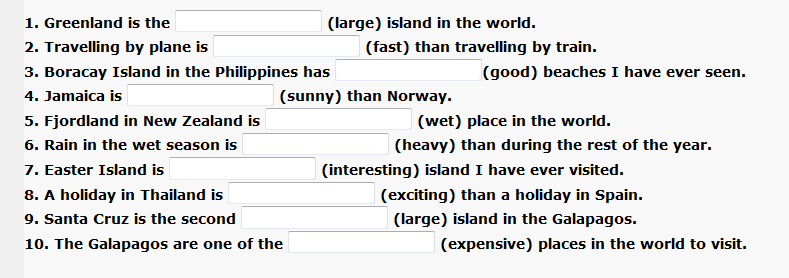 ANSWERS
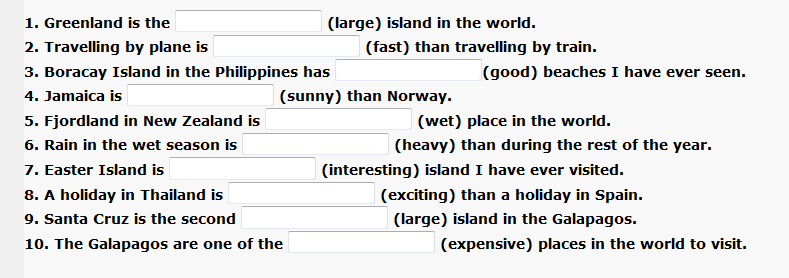 LARGEST
FASTER
THE BEST
SUNNIER
THE WETTEST
HEAVIER
THE MOST INTERESTING
MORE EXCITING
LARGEST
MOST EXPENSIVE
GRAMMAR BOOK
PAGE 169 + 170 (#1, #2) IN YOUR GRAMMAR ACTIVITY BOOK